Создаём,
чтобы удивлять
Сделано
 в Томске
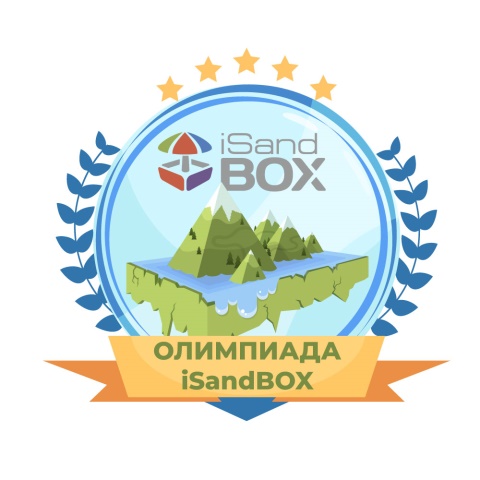 Олимпиада
iSandBOX 2020
Воркшоп 4
ООО «Универсальные терминал системы»
Добрый вечер!!!

Хорошо слышно и видно 
		– ставьте в чат 1 (или напишите что-нибудь)!


		Как настроение?
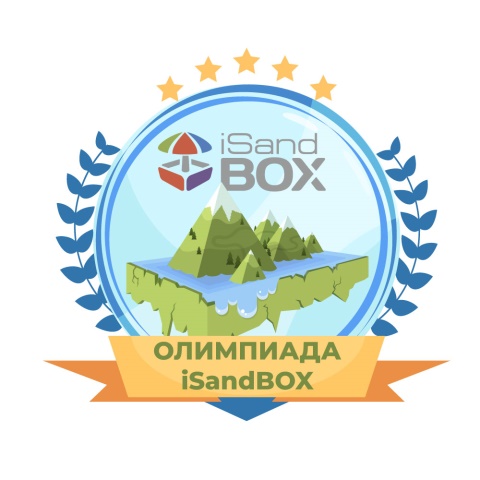 План воркшопа
1. Разбор заданий основного конкурса 2 этапа + общие рекомендации по группам критериев для 3 этапа.

2. «Проблемные» ситуации + ответы на вопросы.

3. Техника «пользовательские истории» + практика.

4. Исследование и проект: задания 3 этапа.

5. План мероприятий Олимпиады.
Разбор заданий основного конкурса 2 этапа: 					общие рекомендации по группам критериев
Задание 3 конкурсного этапа (основной конкурс видео 3)

https://docs.google.com/document/d/1laGCfht1LLR9VJwE3VNjsBiQvyN2Yz2m5aGdohVr5F4/edit?usp=sharing



Критерии оценки

https://docs.google.com/spreadsheets/d/1pPwOAl5g1FFcUKp9EFV5qouaFe3ojsvfeZFQ-cz4H0o/edit?usp=sharing
Проблемные ситуации Олимпиады
Работа с соцсетями

Оценивание по субъективным критериям

Дополнительная мотивация (рейтинг Сообщества)

Анкеты

Сквозные конкурсы

Оценка работ участниками Олимпиады

Спикеры Олимпиады

Приемка работ и подтверждение по емейл.
Техника «пользовательские истории»
Критерии:
Хорошо понятно и доступно сформулировано.
Если пожелание слишком объемное, разбейте его на более мелкие части.


Кто?  –  Хочет получить какой результат?  –  Для чего?  –  Что для этого должно произойти?

Какое методическое сопровождение Вам как педагогу нужно для более эффективной работы с оборудованием (интерактивной песочницей iSandBOX)?
ЗАДАНИЯ к Воркшопу 4
Ссылка на гугл форму с заданием
https://forms.gle/z5K9WjpHSgCayUwSA
 
Ссылка на опрос по методическому сопровождению
https://forms.gle/u4Q2d8Xrg2G7ZAQM8
План мероприятий Олимпиады
26.11 (чт) – воркшоп «Написание пользовательской истории»
https://isandbox.ru/vebinar-polzovatelskie-istorii/ 

3.12 (чт) – прием конкурсных работ 3 этапа (основной видео конкурс Исследование и Проект)

7.12 (пн) – прием конкурсных работ Работа над ошибками

8.12 (вт) – прием конкурсных работ дополнительных ФОТО и ВИДЕОконкурсов

8.12 (вт) – начало финального этапа

10.12 (чт) – воркшоп 5

16.12 (ср) – прием конкурсных работ 4 этапа (финального)
18.12 (пт) – подведение итогов Олимпиады (воркшоп 6)